Профессиональная компетентность педагога дошкольного образования
Атрохова 
Зоя Васильевна,
заведующий МБДОУ д/с «Сказка» 
г. Цимлянска
Август, 2019г.
[Speaker Notes: В соответствии с законом «Об образовании в Российской Федерации» дошкольное образование впервые стало самостоятельным уровнем общего образования. С одной стороны, это признание значимости дошкольного образования, с другой – повышение требований к нему. Но какие бы реформы, ни происходили в системе образования, они, так или иначе, замыкаются на конкретном исполнителе – педагоге детского сада. Именно педагог-практик реализует основные нововведения и инновации в образовании.]
Актуальность:
[Speaker Notes: Модернизация системы образования в России выдвигает вопросы формирования профессиональной компетентности педагога на одно из ведущих мест. Кроме того, актуальность вопроса повышения профессиональной компетентности педагогов обусловлена ускоряющимся процессом морального обесценивания и устаревания знаний и навыков специалистов в современном мире. Таким образом, для успешного введения в практику инноваций и эффективной реализации поставленных задач от педагога требуется высокий уровень профессиональной педагогической компетентности.]
Нормативно-правовые акты:
Профессиональный стандарту «Педагог (педагогическая деятельность в сфере дошкольного, начального общего, основного общего, среднего общего образования) (воспитатель, учитель)», утв. приказом Минтруда России от  18.10.2013 № 544н.
 Федеральный государственный образовательный стандарт дошкольного образования, утв. приказом Минобрнауки России от  17.10.2013 № 1155.
[Speaker Notes: Для того чтобы понять, из каких элементов складывается сегодня содержание профессиональной компетентности педагога в ДОУ, необходимо обратиться к действующим нормативным правовым актам, регламентирующим его деятельность, в частности: 
профессиональному стандарту «Педагог (педагогическая деятельность в сфере дошкольного, начального общего, основного общего, среднего общего образования) (воспитатель, учитель)», утв. приказом Минтруда России от  18.10.2013 № 544н; 
федеральному государственному образовательному стандарту дошкольного образования, утв. приказом Минобрнауки России от  17.10.2013 № 1155.]
ФГОС ДО:
п. 3.4.2: педагогические работники должны «обладать основными компетенциями, необходимыми для создания условия развития детей, обозначенными в п.3.2.5 настоящего Стандарта».
[Speaker Notes: Согласно п. 3.4.2 ФГОС ДО педагогические работники должны «обладать основными компетенциями, необходимыми для создания условия развития детей». В п.3.2.5 перечисляются условия, необходимые для создания социальной ситуации развития детей, соответствующей специфике дошкольного возраста в рамках профессиональной компетентности педагога в ДОУ:]
п.3.2.5. ФГОС ДО:
Условия, для создания социальной ситуации развития детей:
обеспечение эмоционального благополучия через непосредственное общение с каждым ребенком; уважительное отношение к каждому ребенку, к его чувствам и потребностям; 
поддержку индивидуальности и инициативы детей через создание условий для свободного выбора детьми деятельности, участников совместной деятельности; 
создание условий для принятия детьми решений, выражения своих чувств и мыслей; недирективную помощь детям, поддержку детской инициативы и самостоятельности в разных видах деятельности (игровой, исследовательской, проектной, познавательной и т. д.);
[Speaker Notes: обеспечение эмоционального благополучия через непосредственное общение с каждым ребенком; уважительное отношение к каждому ребенку, к его чувствам и потребностям; 
поддержку индивидуальности и инициативы детей через создание условий для свободного выбора детьми деятельности, участников совместной деятельности; 
создание условий для принятия детьми решений, выражения своих чувств и мыслей; недирективную помощь детям, поддержку детской инициативы и самостоятельности в разных видах деятельности (игровой, исследовательской, проектной, познавательной и т. д.);]
п.3.2.5. ФГОС ДО:
установление правил взаимодействия в разных ситуациях: создание условий для позитивных, доброжелательных отношений между детьми, в т. ч. принадлежащими к разным национально-культурным, религиозным общностям и социальным слоям, а также имеющими различные (в т. ч. ограниченные) возможности здоровья; 
развитие коммуникативных способностей детей, позволяющих разрешать конфликтные ситуации со сверстниками; развитие умения детей работать в группе сверстников; 
построение вариативного развивающего образования, ориентированного на уровень развития, проявляющийся у ребенка в совместной деятельности со взрослым и с более опытными сверстниками, но не актуализирующийся в его индивидуальной деятельности, через создание условий для овладения культурными средствами деятельности;
[Speaker Notes: установление правил взаимодействия в разных ситуациях: создание условий для позитивных, доброжелательных отношений между детьми, в т. ч. принадлежащими к разным национально-культурным, религиозным общностям и социальным слоям, а также имеющими различные (в т. ч. ограниченные) возможности здоровья; 
развитие коммуникативных способностей детей, позволяющих разрешать конфликтные ситуации со сверстниками; развитие умения детей работать в группе сверстников; 
построение вариативного развивающего образования, ориентированного на уровень развития, проявляющийся у ребенка в совместной деятельности со взрослым и с более опытными сверстниками, но не актуализирующийся в его индивидуальной деятельности, через создание условий для овладения культурными средствами деятельности;]
п.3.2.5. ФГОС ДО:
организацию видов деятельности, способствующих развитию мышления, речи, общения, воображения и детского творчества, личностного, физического и  художественно-эстетического развития детей; 
поддержку спонтанной игры детей, ее обогащение, обеспечение игрового времени и пространства; оценку индивидуального развития детей; 
взаимодействие с родителями (законными представителями) по вопросам образования ребенка, непосредственного вовлечения их в образовательную деятельность, в т. ч. посредством создания образовательных проектов совместно с семьей на основе выявления потребностей и поддержки образовательных инициатив семьи.
[Speaker Notes: - организацию видов деятельности, способствующих развитию мышления, речи, общения, воображения и детского творчества, личностного, физического и  художественно-эстетического развития детей; 
- поддержку спонтанной игры детей, ее обогащение, обеспечение игрового времени и пространства; оценку индивидуального развития детей; 
взаимодействие с родителями (законными представителями) по вопросам образования ребенка, непосредственного вовлечения их в образовательную деятельность, в т. ч. посредством создания образовательных проектов совместно с семьей на основе выявления потребностей и поддержки образовательных инициатив семьи.
Таким образом, во ФГОС ДО перечисляются действия, которые должен выполнять педагог, но нет самих профессиональных компетентностей педагога, которые бы обеспечивали выполнение этих действий.]
Профессиональный стандарт педагога:
Компетенция в ведении образовательного процесса.
Методологическая (методическая) компетентность.
Компетентность в разработке и реализации авторских образовательных программ.
Компетентность в организации воспитательной работы.
Компетентность в создании предметно-пространственной среды и организации здоровьесберегающих условий образовательного процесса.
Компетентность в выстраивании индивидуального образовательного маршрута воспитанников.
[Speaker Notes: Проведя анализ профессиональных компетенций воспитателя, отражающих специфику работы на дошкольном уровне образования указанных в ПРФЕССИОНАЛЬНОМ СТАНДАРТЕ ПЕДАГОГА, а также в работах других педагогов и специалистов дошкольного образования можно выделить следующие компетентности и компетенции, которыми должен обладать педагог современного дошкольного учреждения:]
Профессиональный стандарт педагога:
Компетентность в установлении контактов с родителями.
Компетенция в организации информационной основы деятельности воспитанников.
Компетентность профессионально-личностного совершенствования.
Креативная (исследовательская) компетентность педагога.
Коммуникативная компетентность.
Регулятивная компетентность.
Социальная компетентность.
Специальная компетентность.
Цель методической работы МБДОУ
- формирование готовности педагогов ДОУ к обновлению своих профессиональных компетенций.
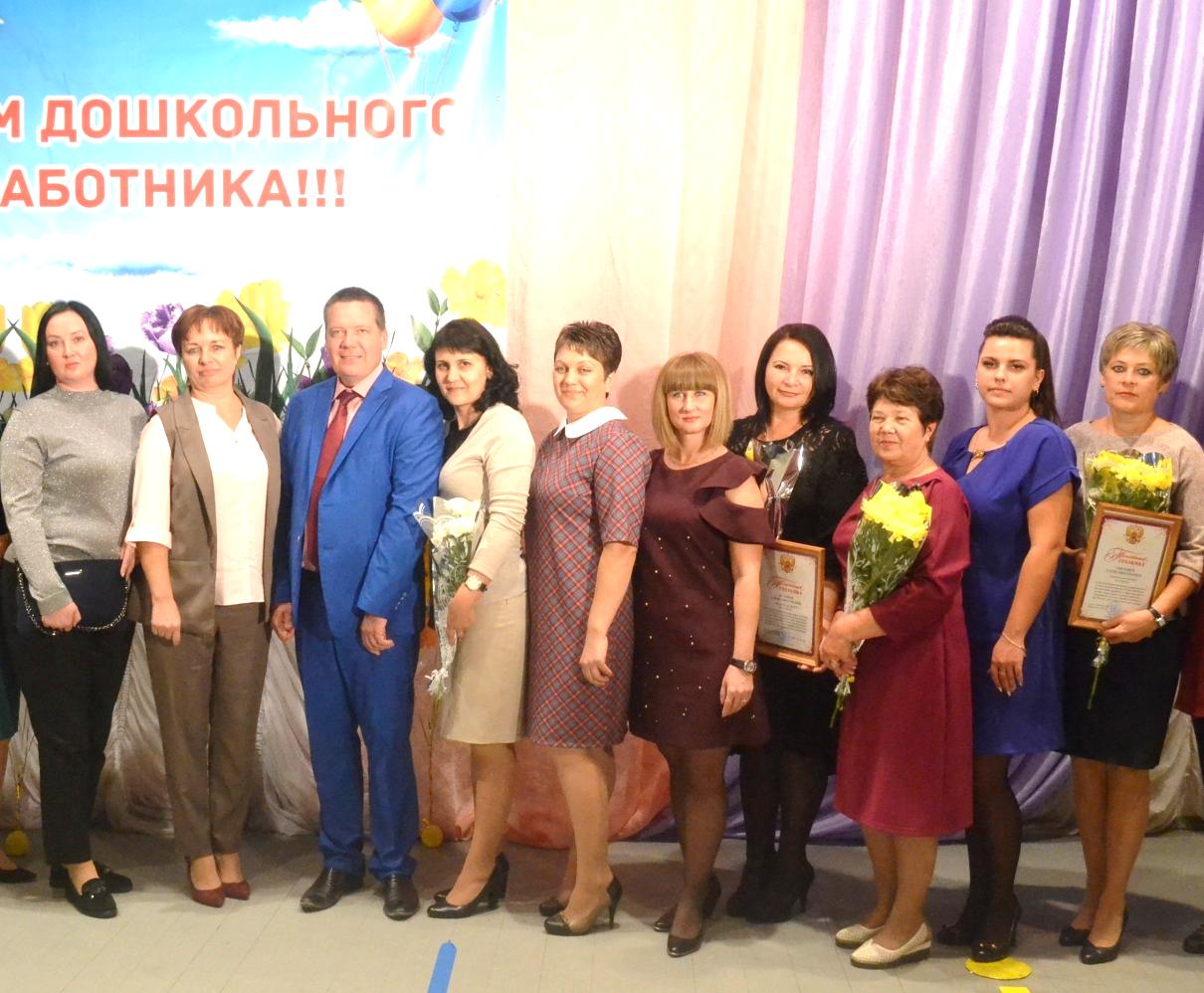 [Speaker Notes: Работа с воспитателями по разным направлениям их деятельности ведется в каждой дошкольной образовательной организации постоянно. 
Главной целью методической работы в нашем ДОУ является формирование готовности педагогов к обновлению своих профессиональных компетенций. Мы считаем необходимым развивать способность наших педагогов успешно действовать на основе своего практического опыта, умений и знаний при решении профессиональных задач.]
Пути развития профессиональной компетентности педагога
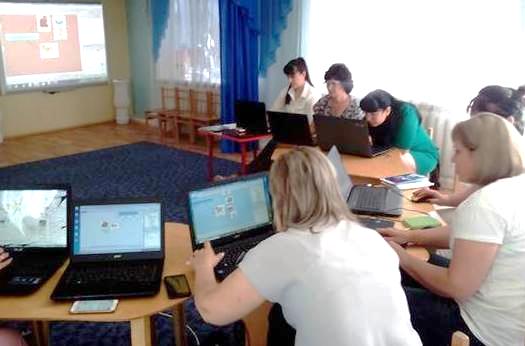 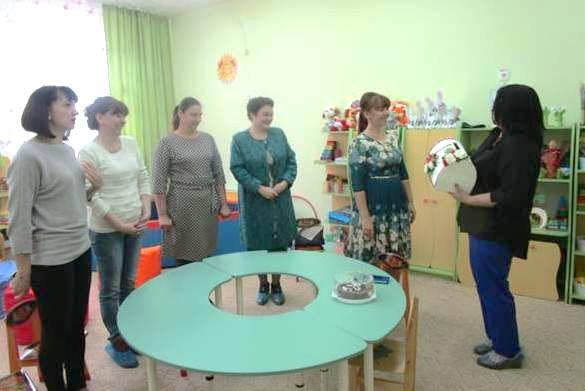 работа в методических объединениях и творческих группах;
[Speaker Notes: работа в методических объединениях и творческих группах;]
Пути развития профессиональной компетентности педагога
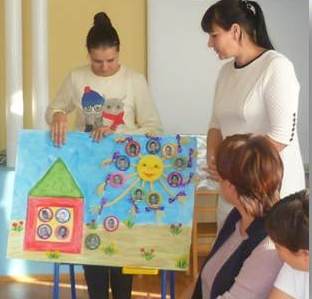 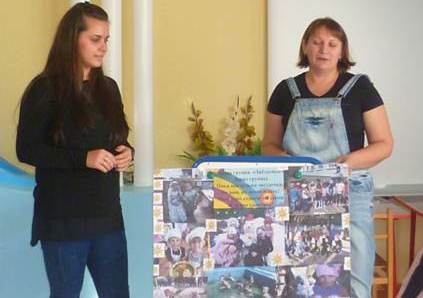 исследовательская, экспериментальная деятельность;
[Speaker Notes: исследовательская, экспериментальная деятельность;]
Пути развития профессиональной компетентности педагога
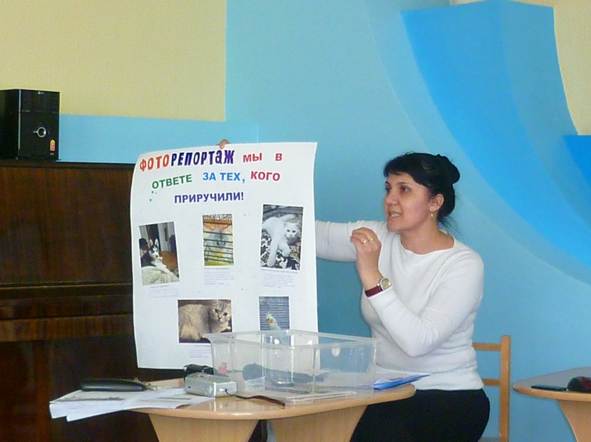 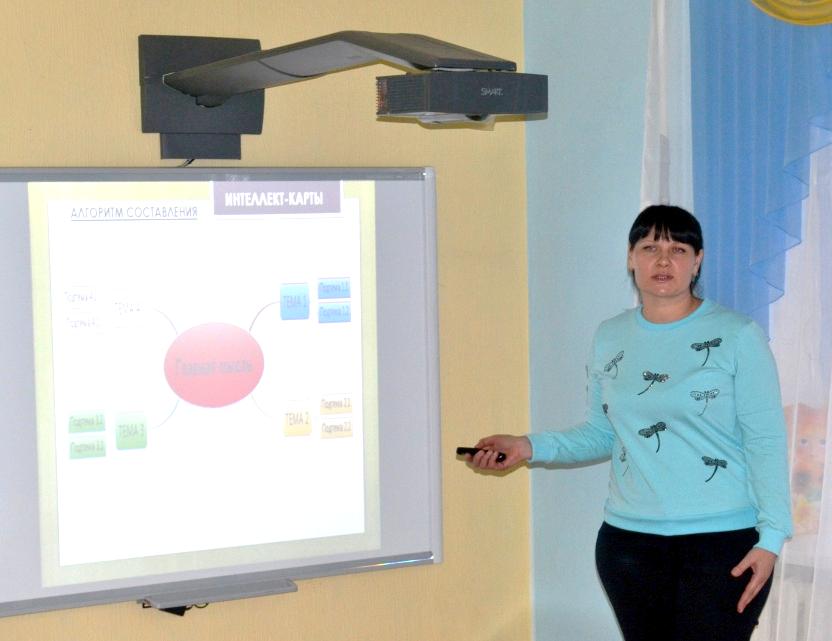 инновационная деятельность, освоение новых педагогических технологий;
[Speaker Notes: инновационная деятельность, освоение новых педагогических технологий;]
Пути развития профессиональной компетентности педагога
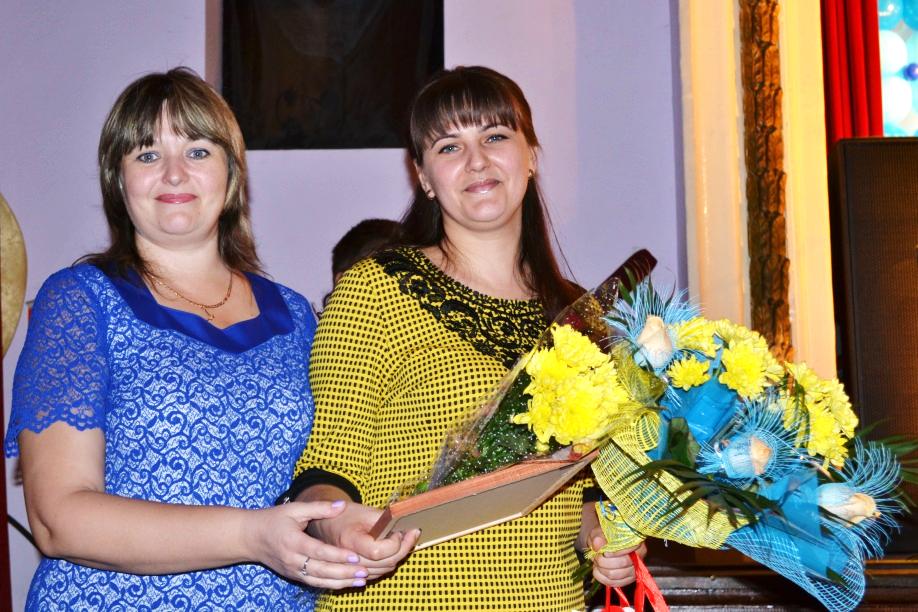 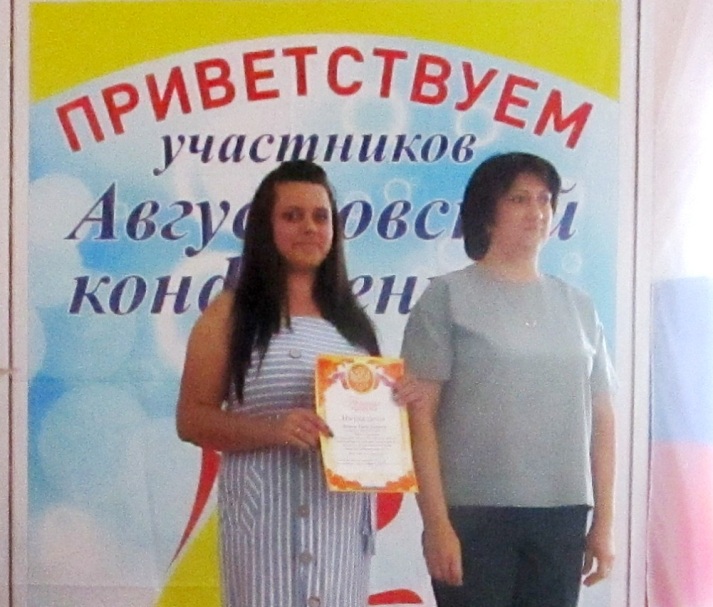 различные формы педагогической поддержки;
[Speaker Notes: различные формы педагогической поддержки;]
Пути развития профессиональной компетентности педагога
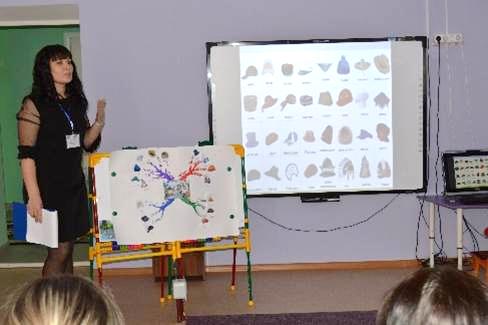 активное участие в педагогических конкурсах, мастер – классах;
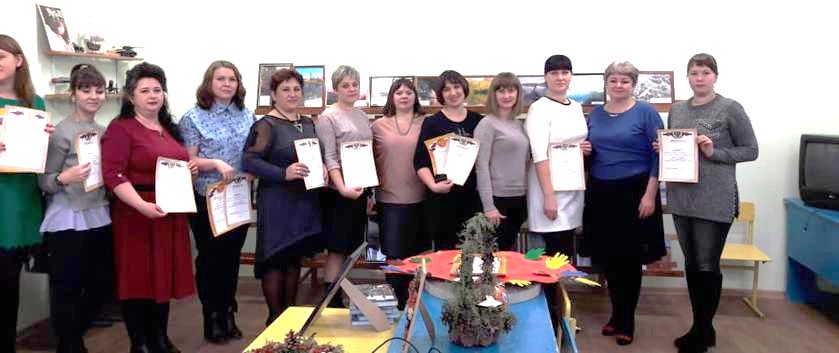 [Speaker Notes: активное участие в педагогических конкурсах, мастер – классах;]
Пути развития профессиональной компетентности педагога
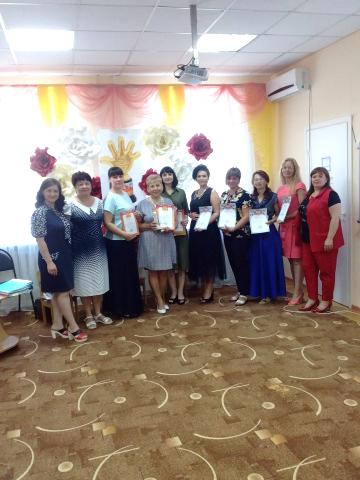 обобщение собственного педагогического опыта.
[Speaker Notes: обобщение собственного педагогического опыта.]
Условия для повышения профессиональной компетентности педагогов:
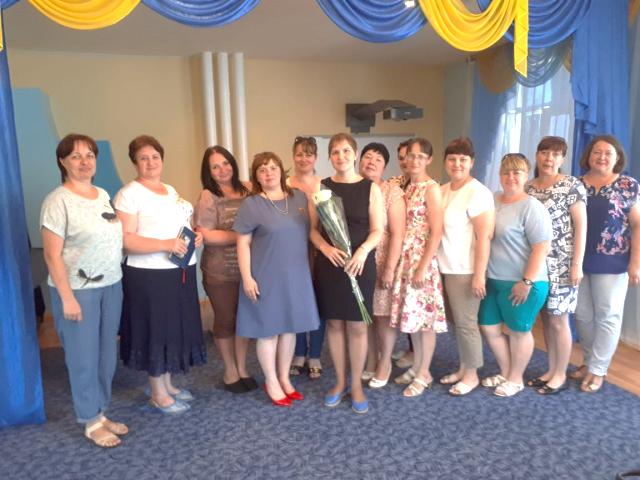 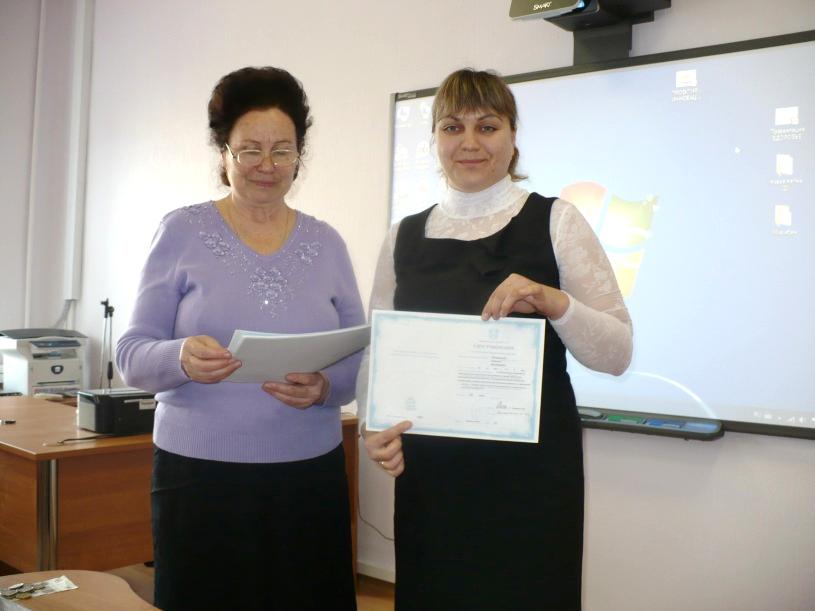 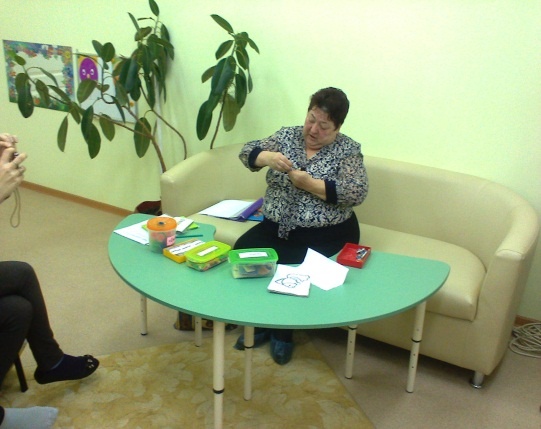 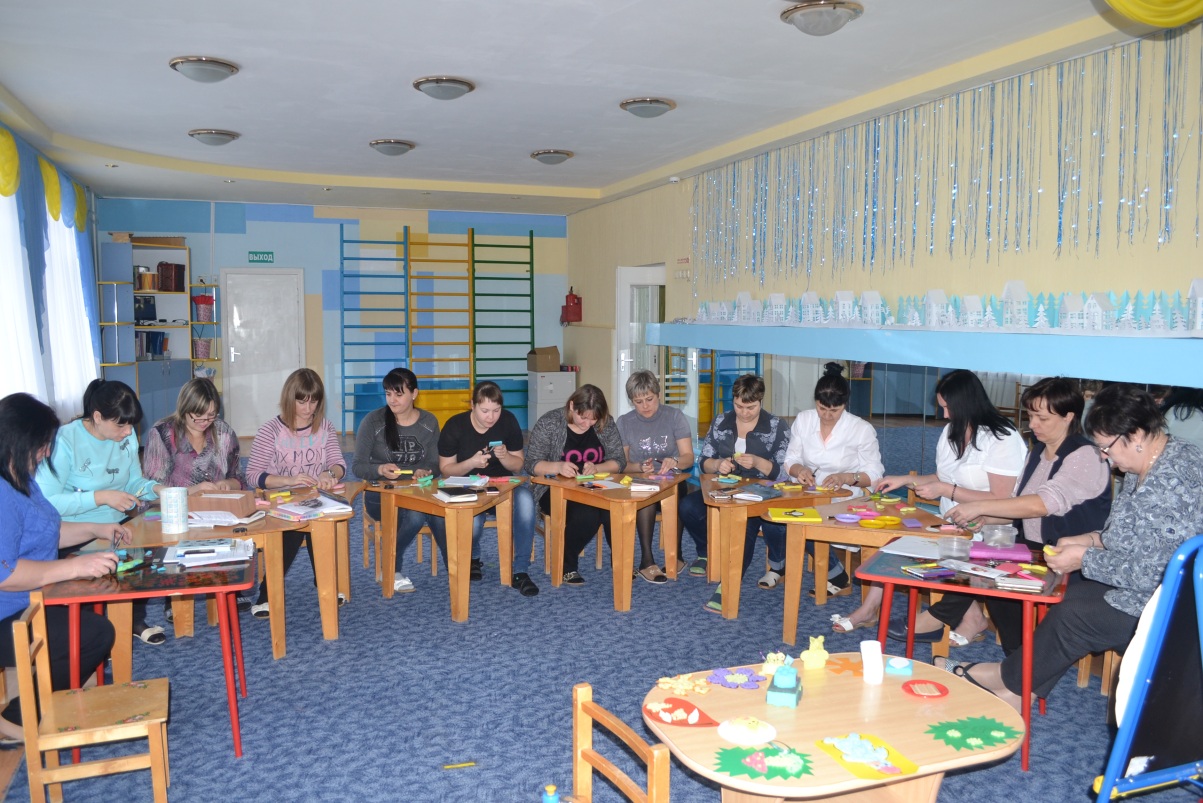 [Speaker Notes: систематически проходить курсы повышения квалификации;
посещать обучающие семинары, практикумы и т.д.
участвовать в дискуссиях, обмениваться опытом с коллегами;]
Условия для повышения профессиональной компетентности педагогов:
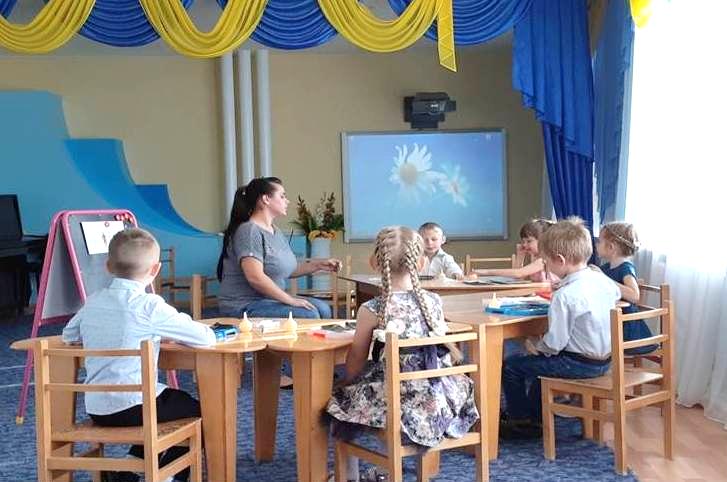 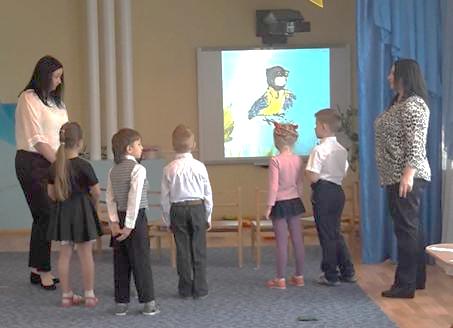 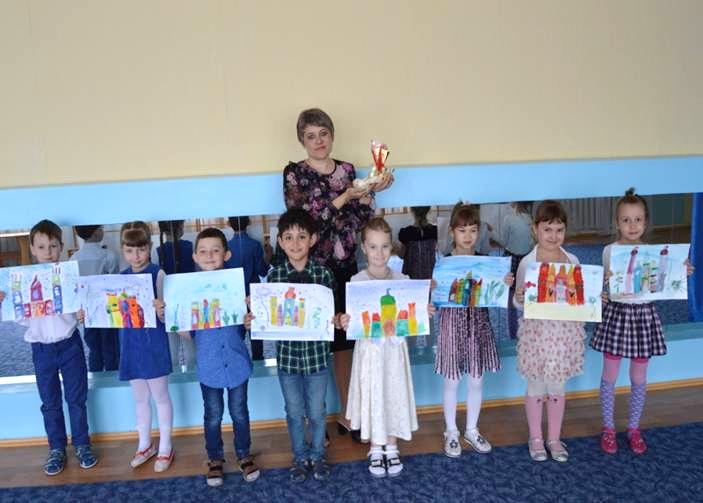 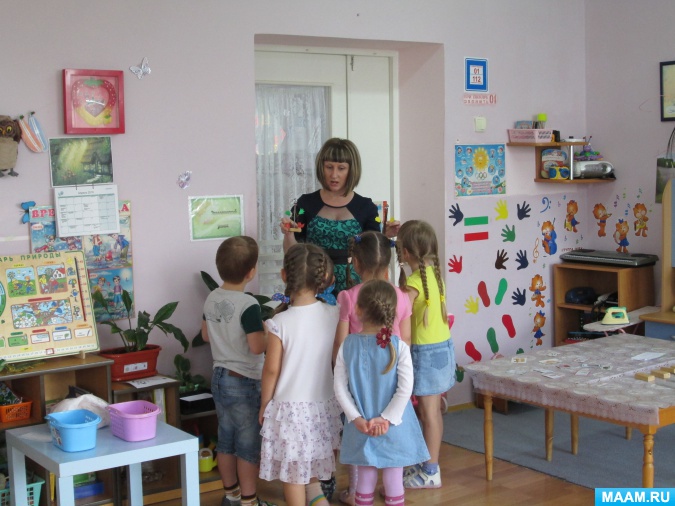 [Speaker Notes: участвовать в открытых просмотрах образовательной деятельности;]
Условия для повышения профессиональной компетентности педагогов:
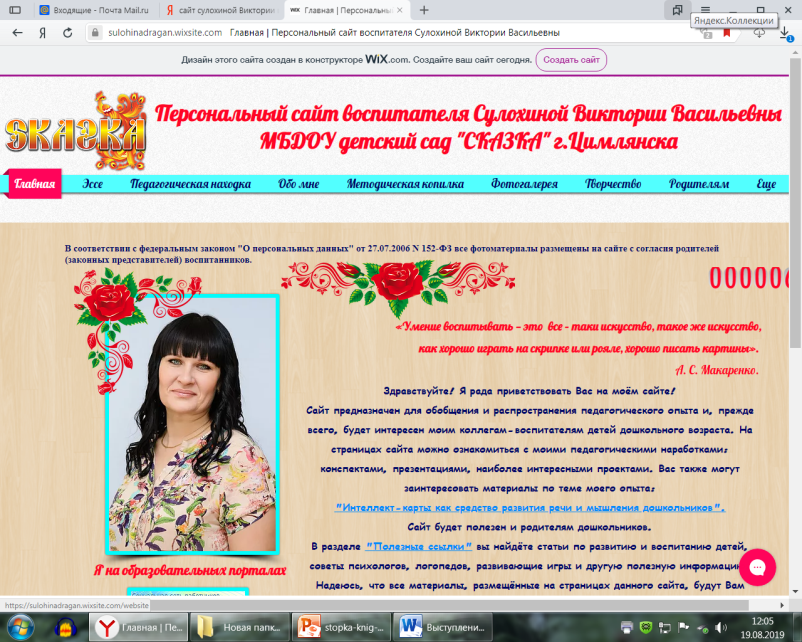 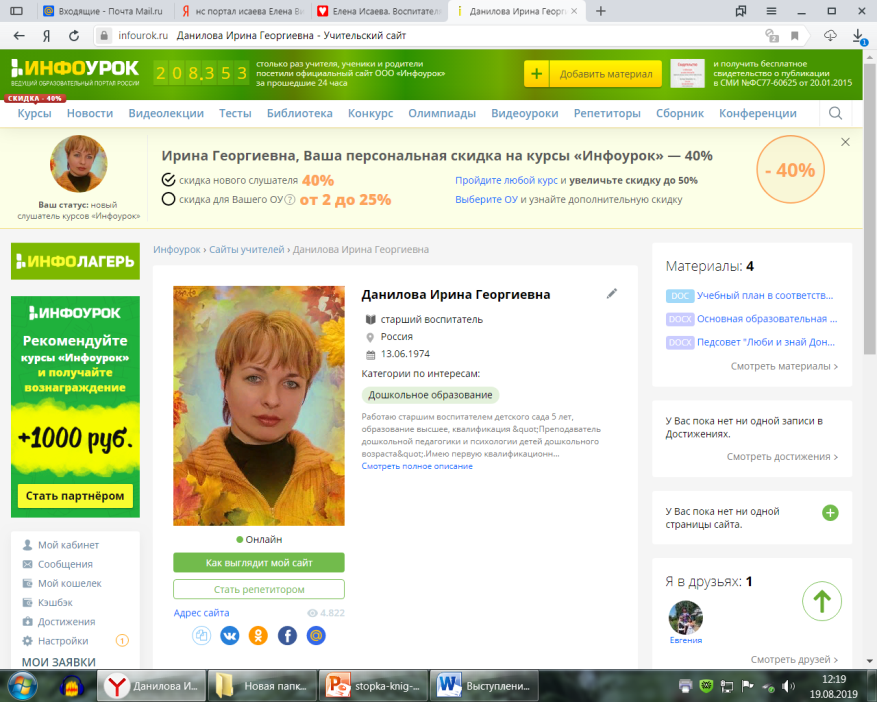 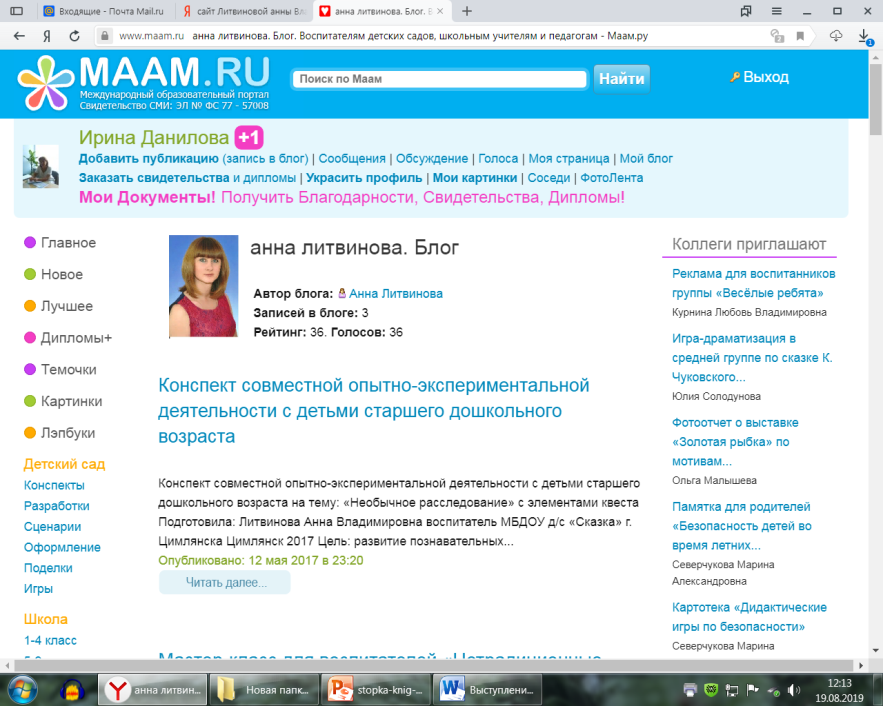 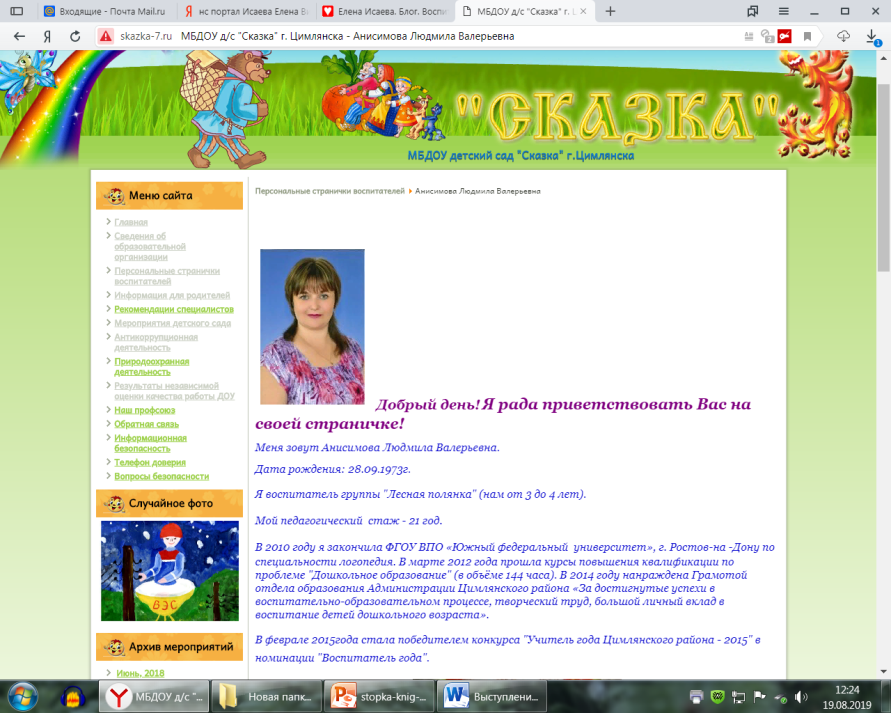 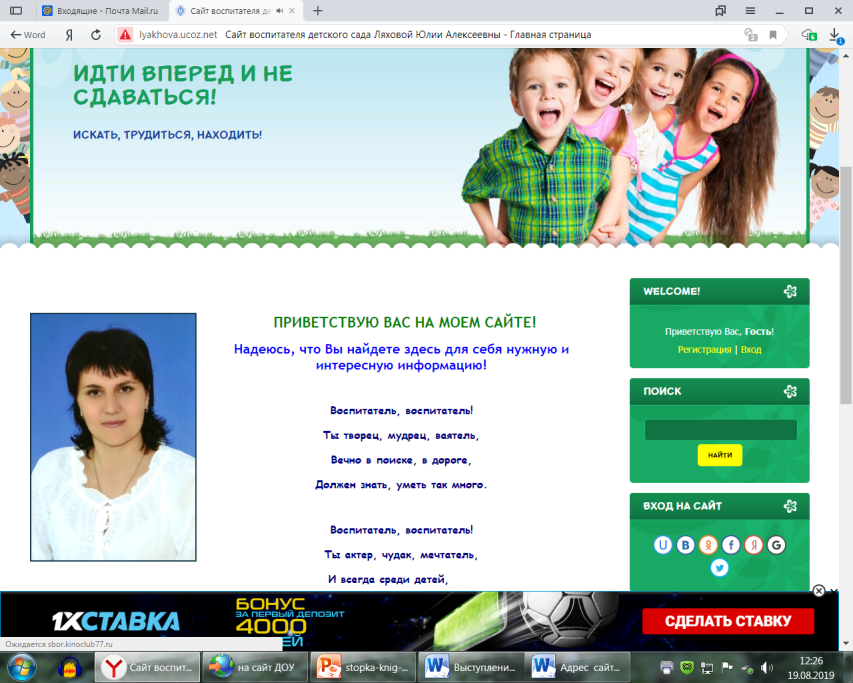 [Speaker Notes: иметь доступ в Интернет для общения с коллегами и размещения своих педагогических разработок;
изучать современную методическую, педагогическую литературу; изучать информационно-коммуникационные технологии;
осуществлять работу по самообразованию.]
Участие педагогов МБДОУ в профессиональных конкурсах
[Speaker Notes: участвовать в конкурсах профессионального мастерства;]
Список используемой литературы и интернет-ресурсов:
Федеральный государственный образовательный 
стандарт дошкольного образования, утв. приказом Минобрнауки России от 17 октября 2013 г. N 1155.
1
Профессиональный стандарт «Педагог (педагогическая деятельность в сфере дошкольного, начального общего, основного общего, среднего общего образования) (воспитатель, учитель)», утв. приказом Минтруда России от  18.10.2013 № 544н;
2
https://www.resobr.ru/article/59424-qqe-16-m8-osobennosti-i-harakteristika-professionalnoy-kompetentnosti-pedagoga-v-doy
3
https://docplayer.ru/42540133-Metodicheskaya-rabota-po-sovershenstvovaniyu-professionalnyh-kompetenciy-pedagogov-dou-v-sootvetstvii-s-fgos-do.html
4
https://presentation-creation.ru/powerpoint-templates.html
5
Спасибо за внимание!
Творческих Вам успехов!